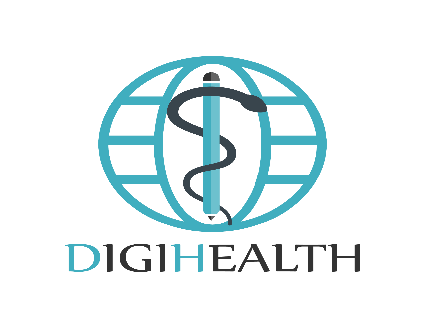 WP4 Q&A
Innovative digital skills and teaching methods for effective health education in Lebanon and Syria
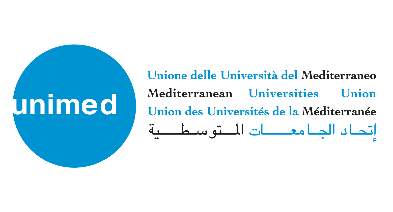 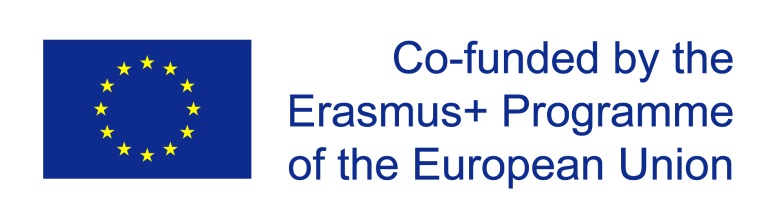 UNIMED

30 October 2020
Highlights from the mid-term quality evaluation report
Evaluation period: 15 November 2018 - 14 September 2020
For the period under evaluation, the following evaluation activities have been carried out:
Evaluation of partners’ meetings
Kick-off meeting in Lebanon
Steering Committee meeting in Sweden
Partners’ survey – online questionnaire
Evaluation of Fields Visits and Training Workshops
Field visit and Training Workshop at the University of Genoa, Italy
Field visit and Training Workshop at the University of Santiago de Compostela, Spain
Training of Trainers at the Beirut Arab University, Lebanon
1.
Evaluation of partners’ meetings
Kick off Meeting (Feb 28th - March 2nd 2019 - Beirut, Lebanon)
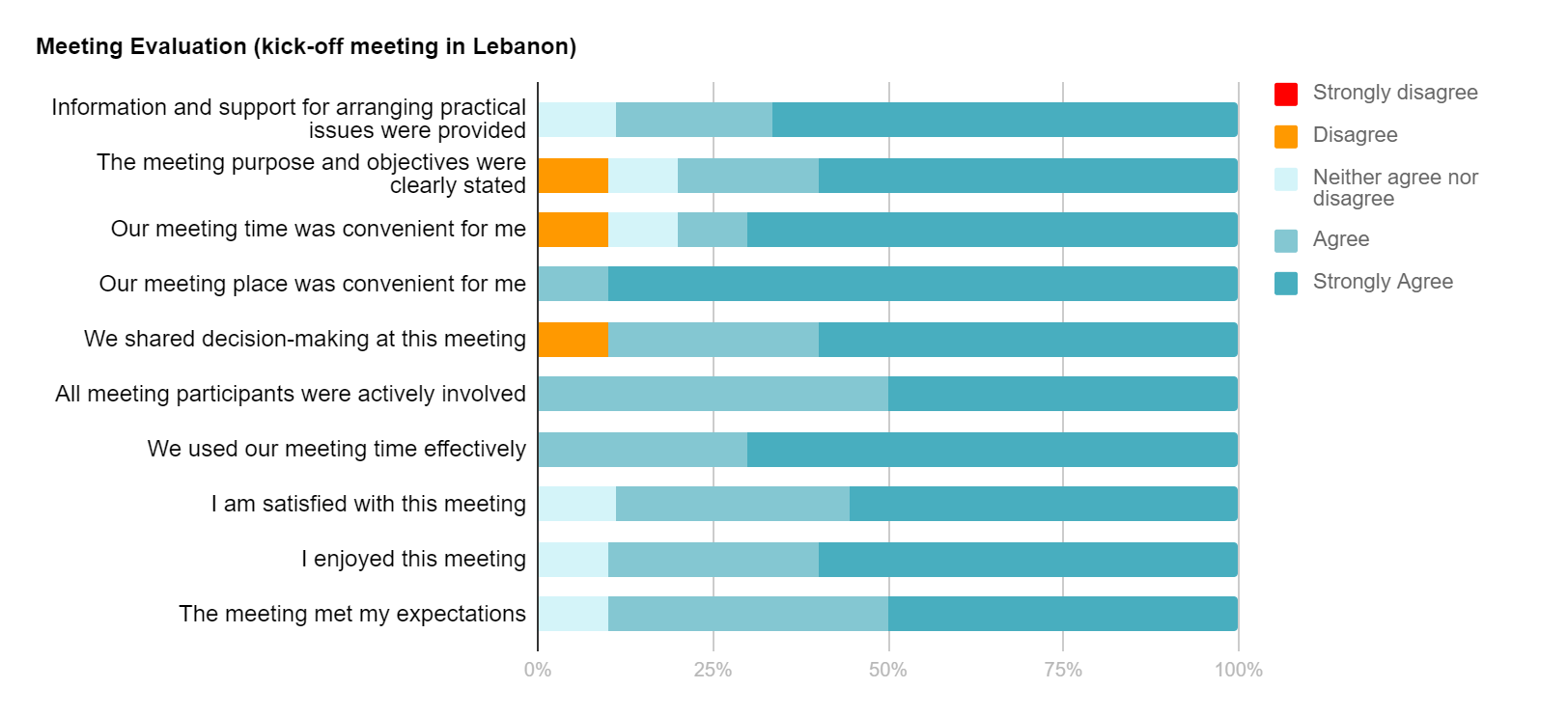 Steering Committee Meeting (27-30 Nov 2019, Sweden)
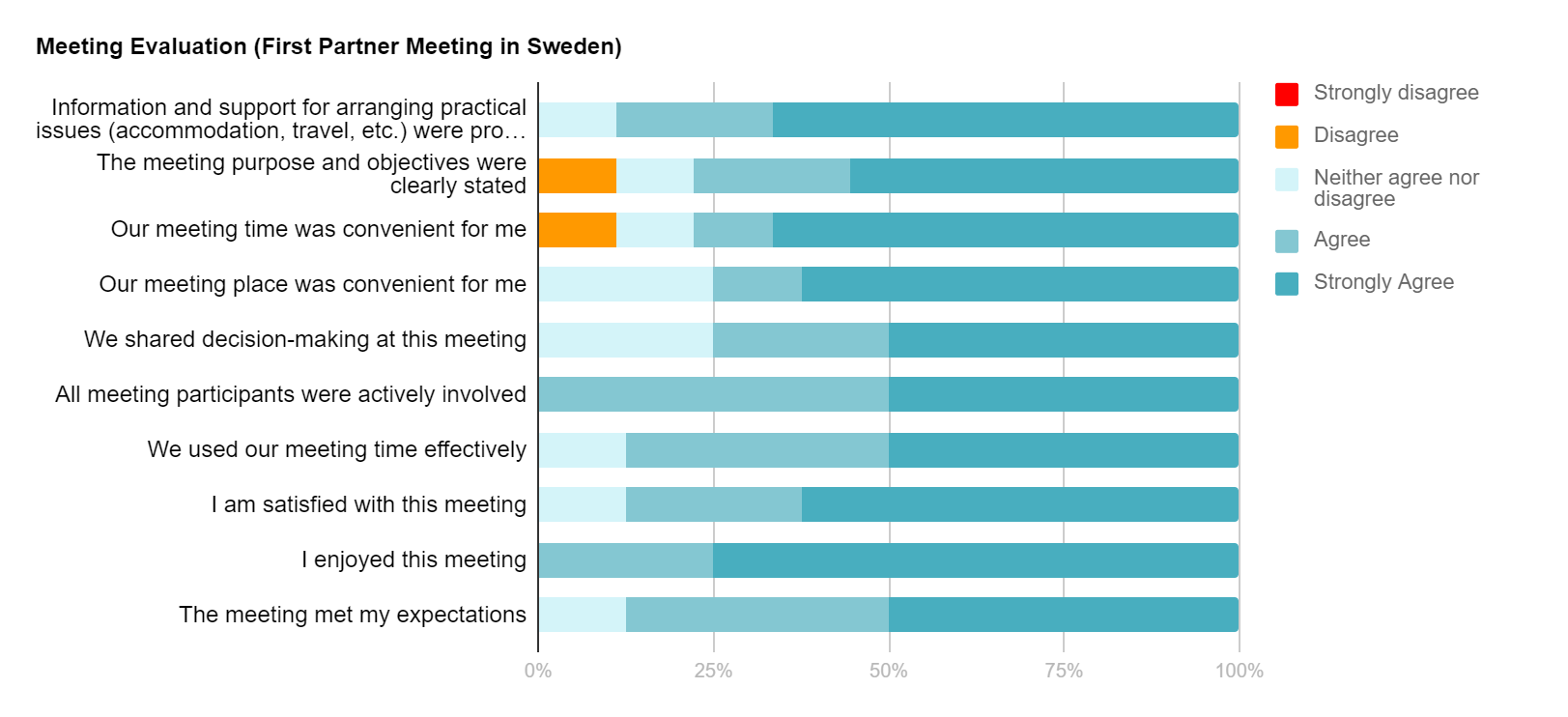 2.
Partners’ Survey
Relevance of the project
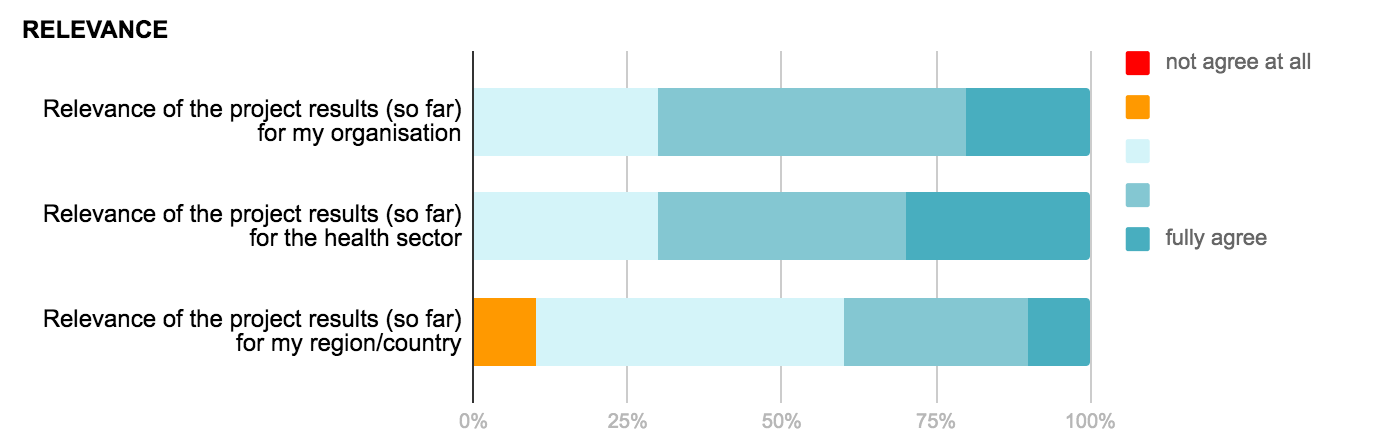 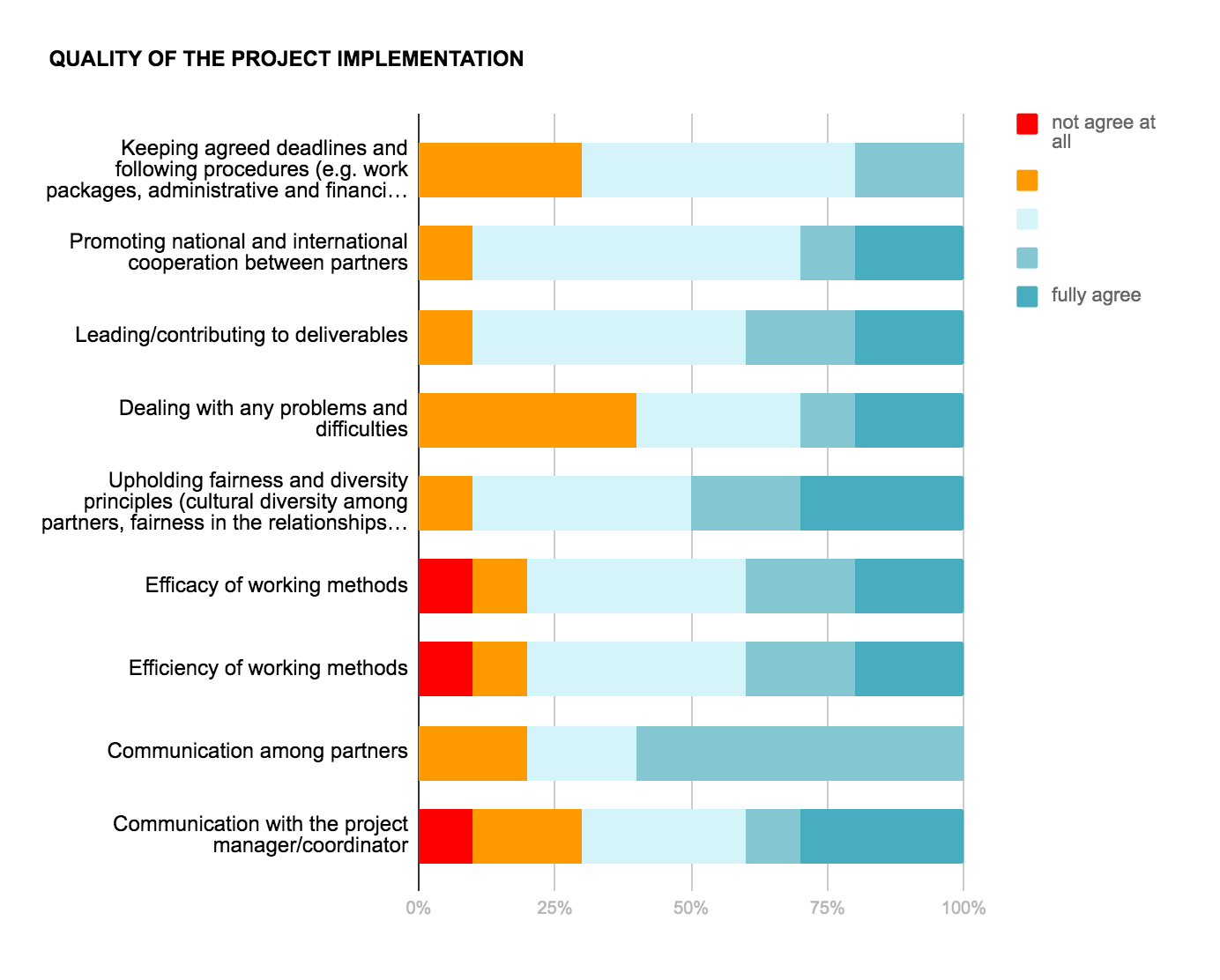 Quality ofthe project implementation
Dissemination
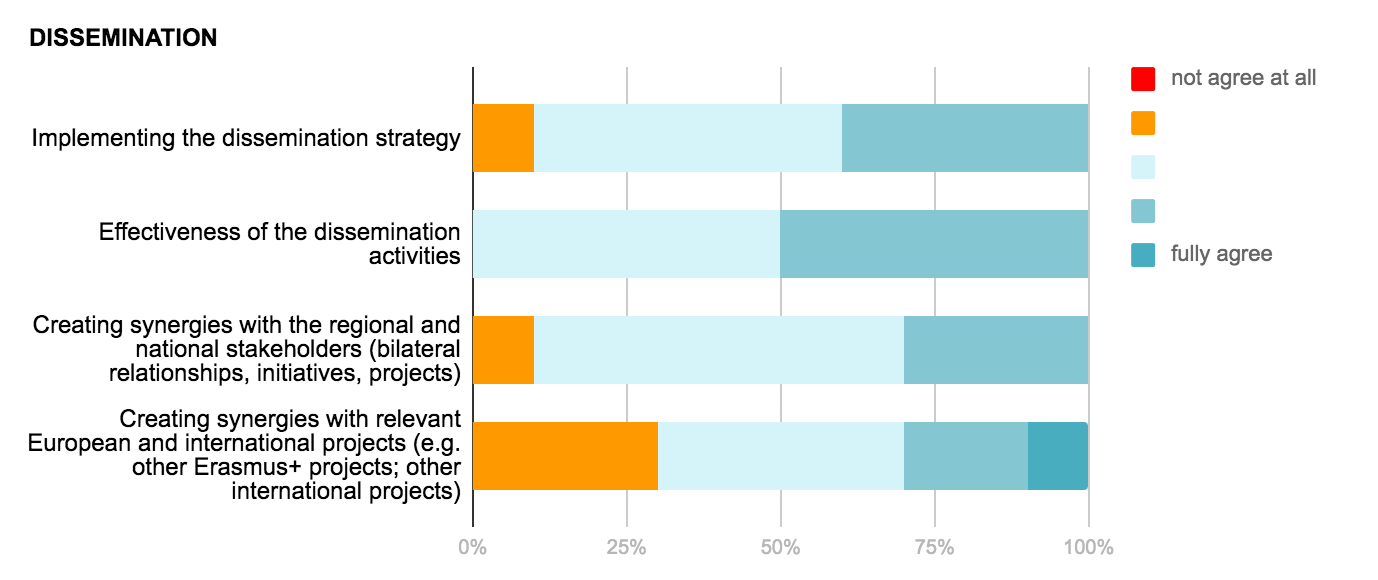 3.
Evaluation of Fields Visits and Training Workshops partners’ meetings
Field visit and Training Workshop (10-13 June 2019, Genoa, Italy)
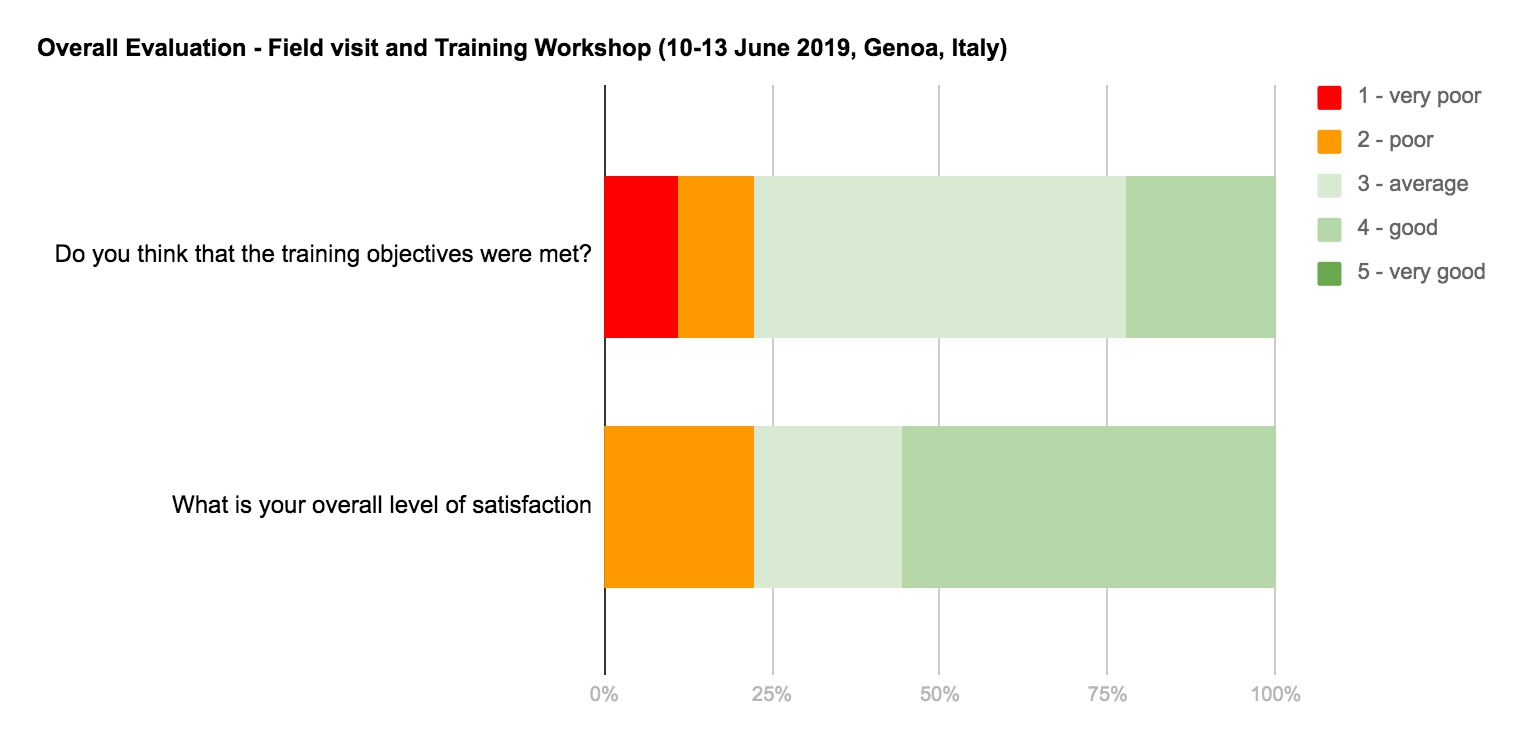 Field visit and Training Workshop (10-12 September 2019, Santiago de Compostela, Spain)
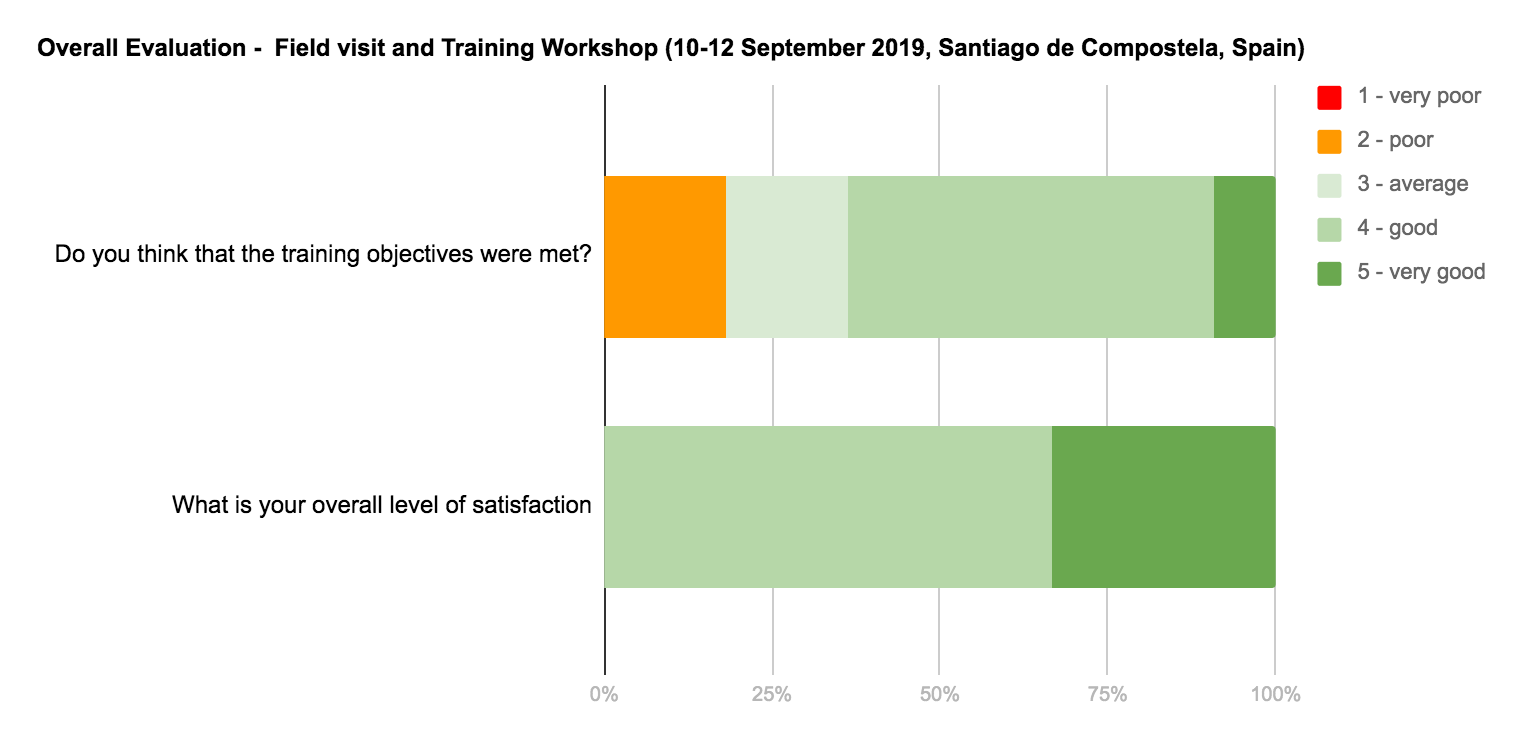 Training of Trainers (3-5 March 2020, Beirut, Lebanon)
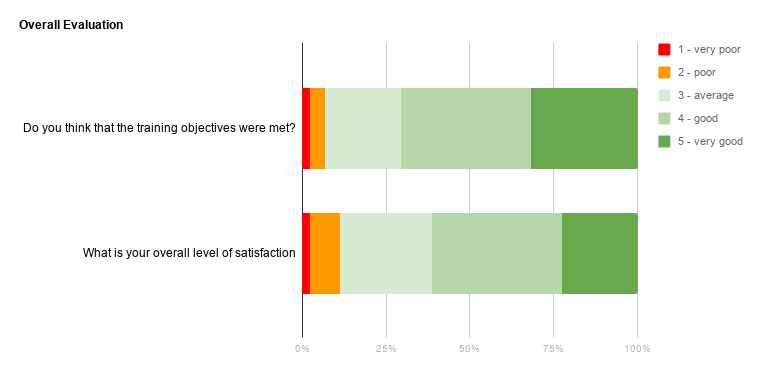 Training of Trainers (3-5 March 2020, Beirut, Lebanon)
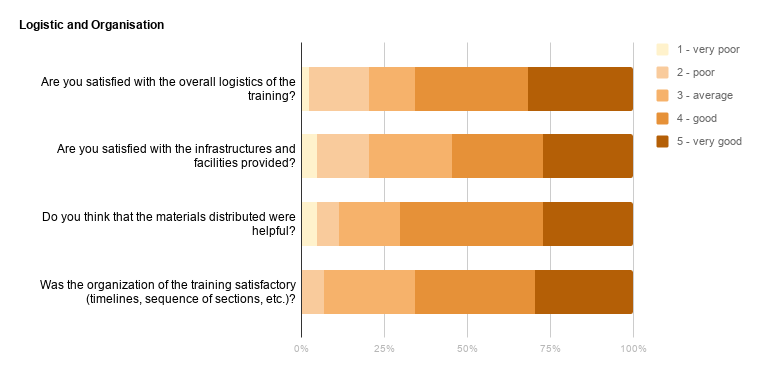 Training of Trainers (3-5 March 2020, Beirut, Lebanon)
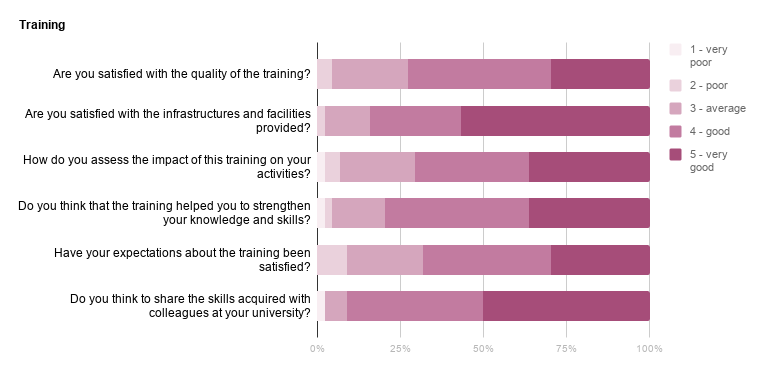 Training of Trainers: Development of competences (pre and post training self-assessment)
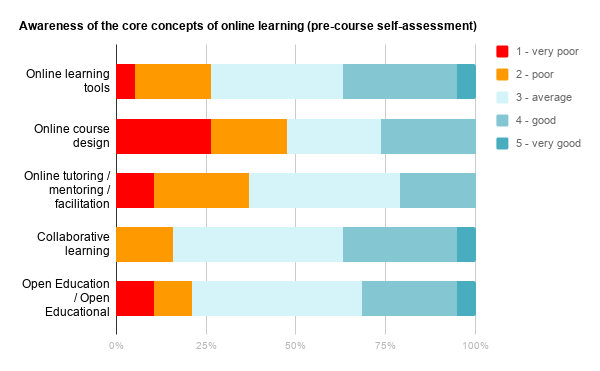 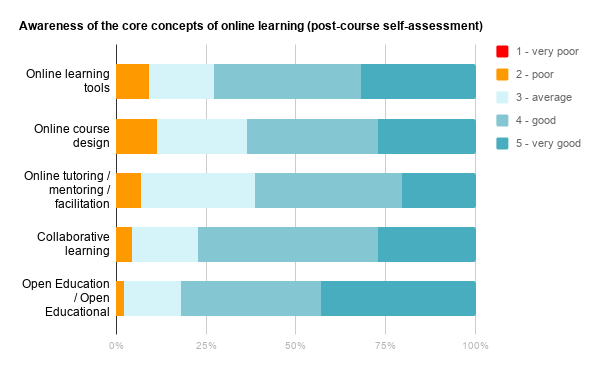 Participants’ profile
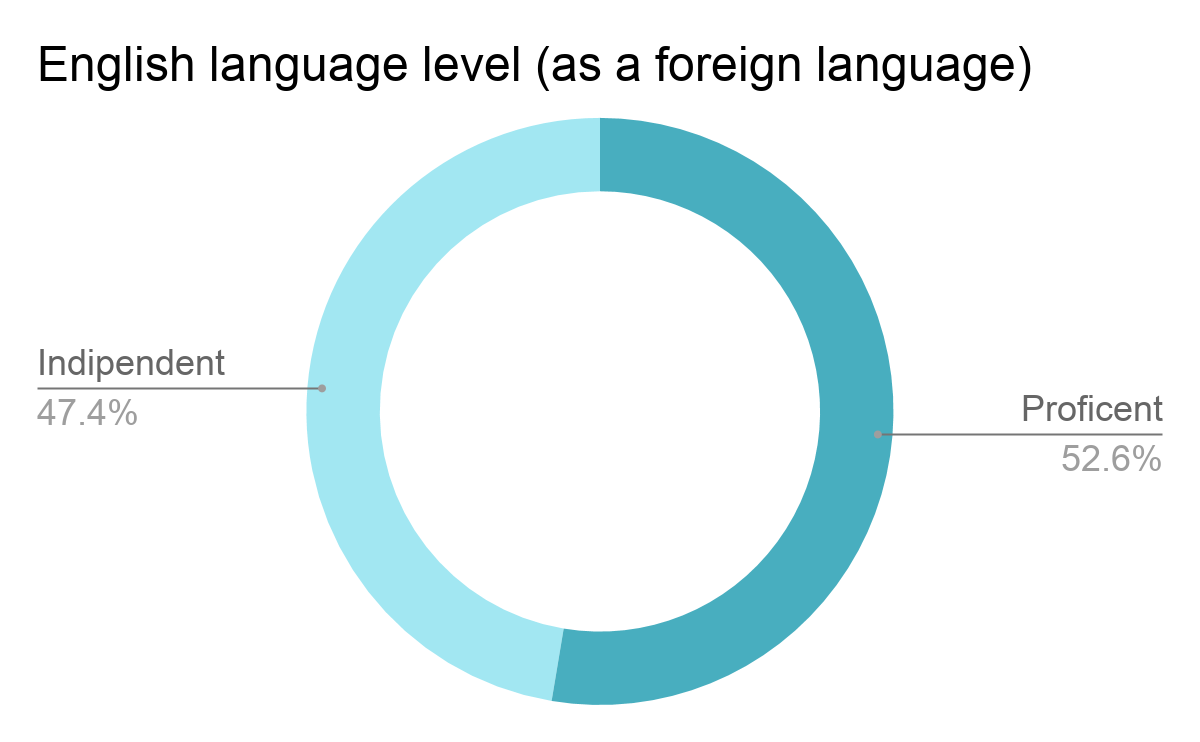 WHERE THEY COME FROM
44
participants
WHO THEY ARE
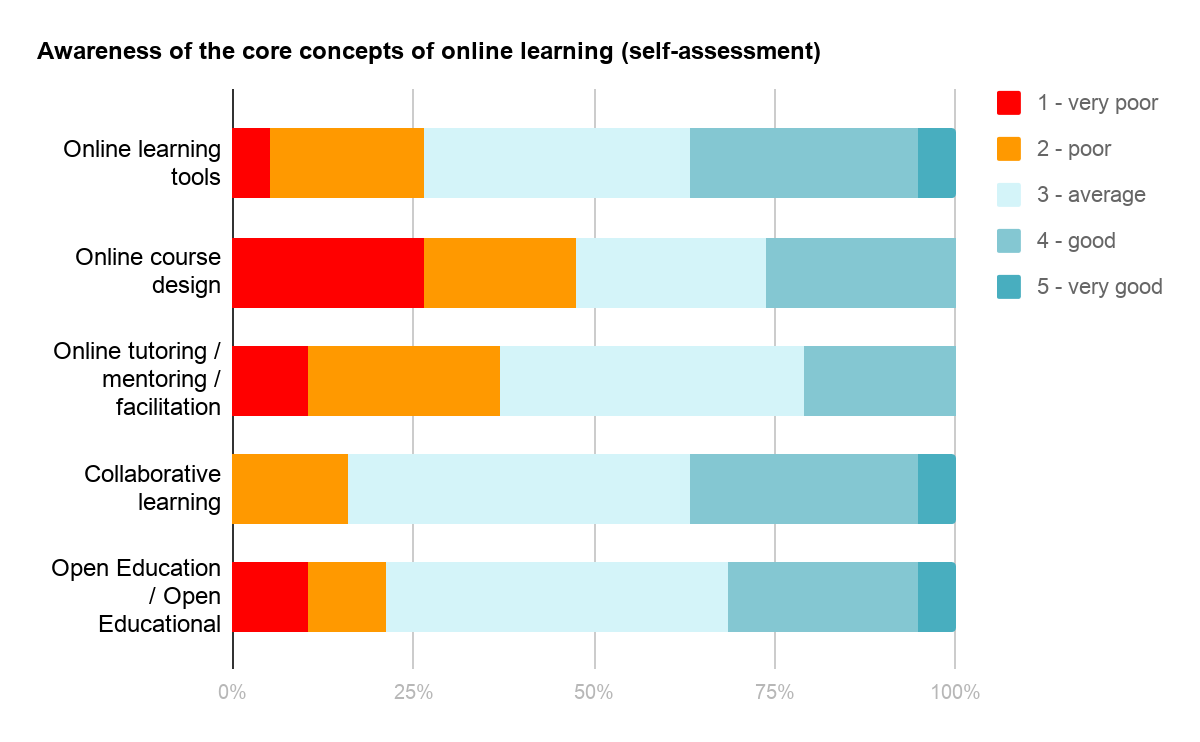 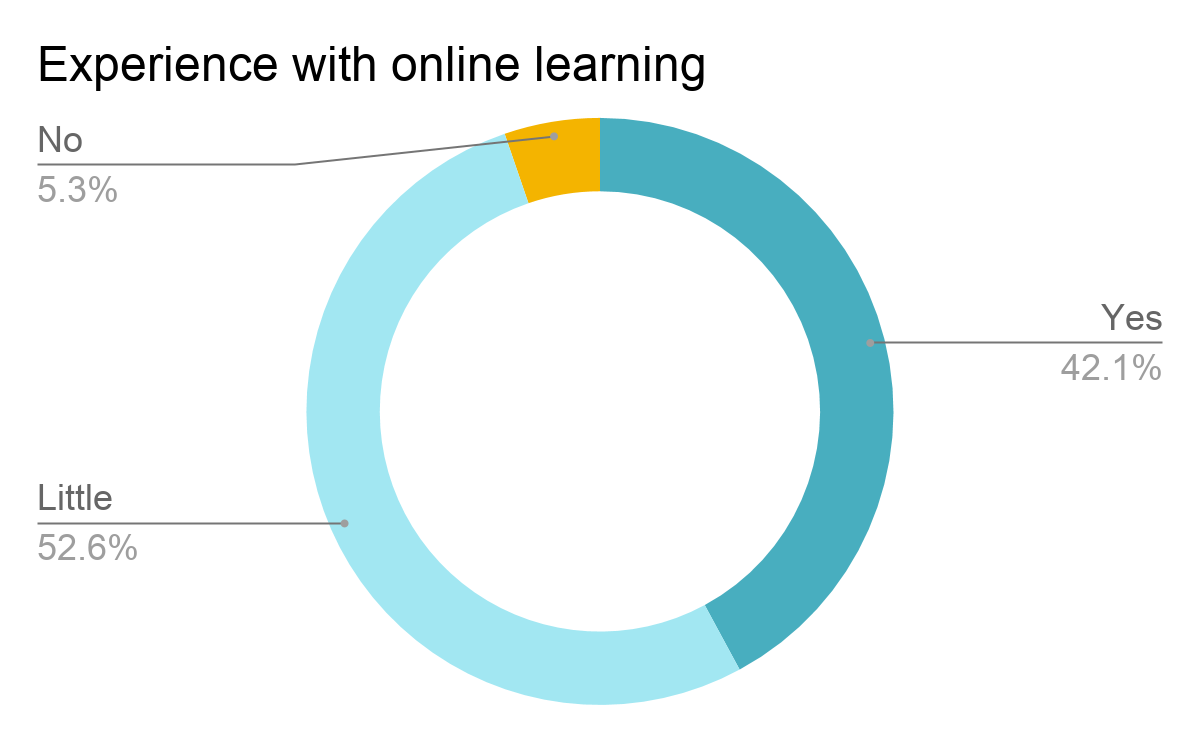 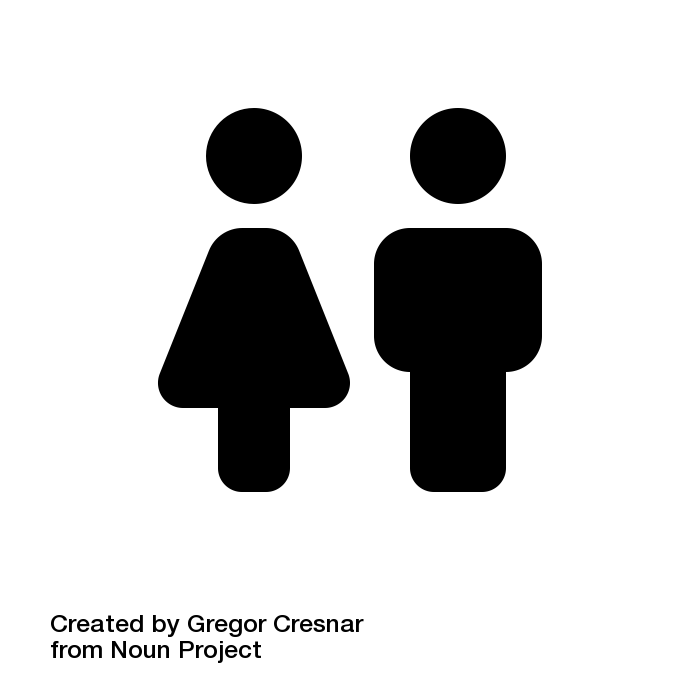 MALE
52%
FEMALE
48%
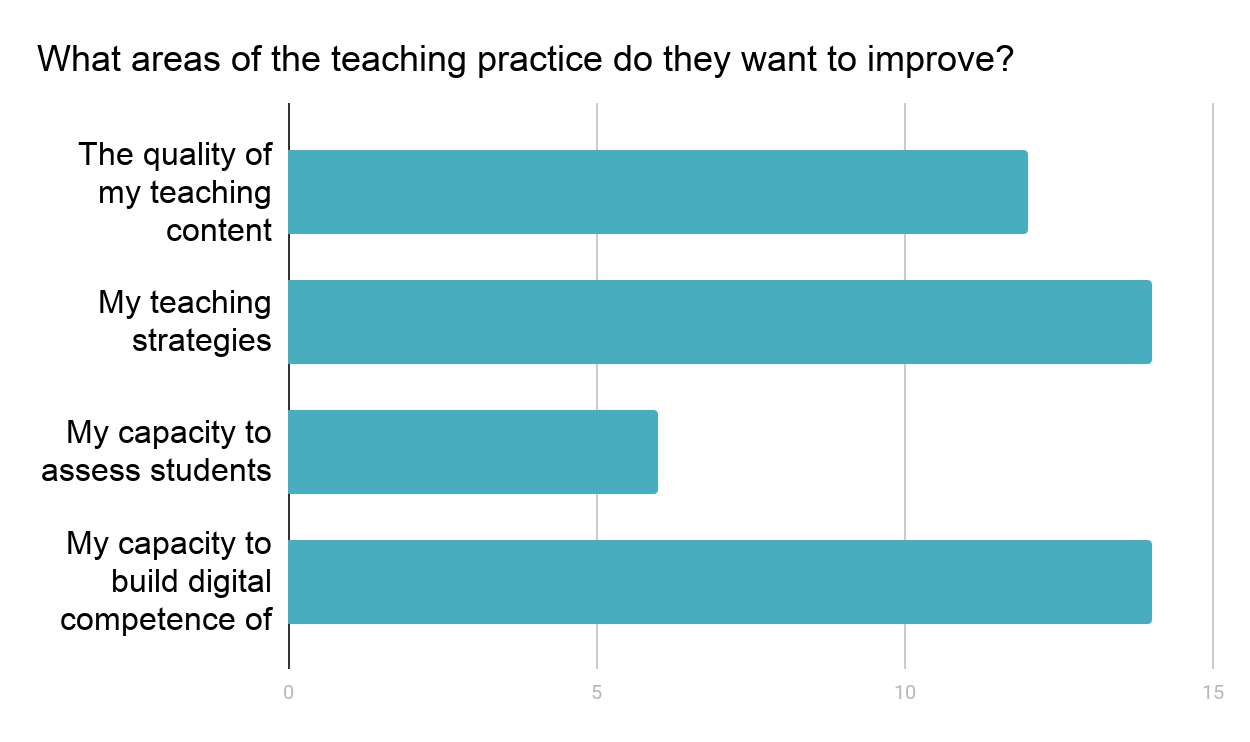 ONE
promising community
Training in Beirut, 3-5 March 2020